Zonnebloem op zonne-energie
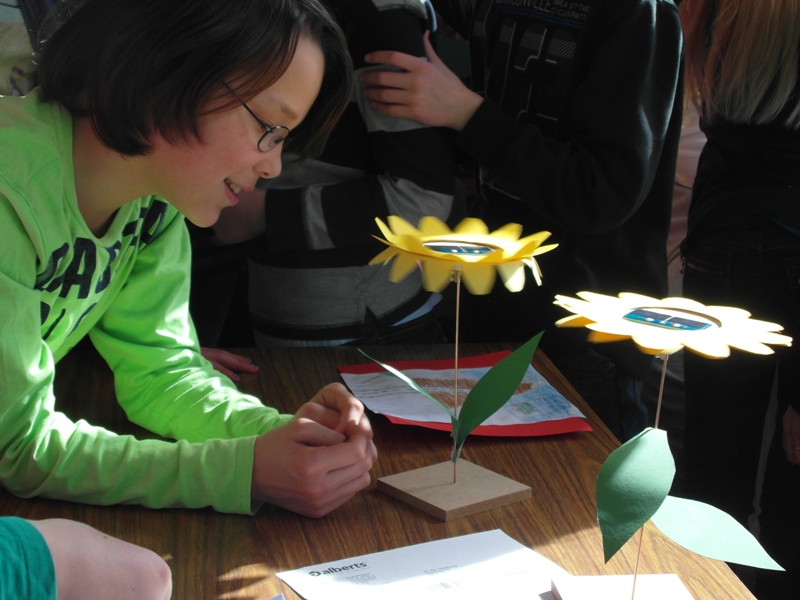 Waar gebruiken we energie voor?
* Om elektriciteit te maken
* Beweging 
* Warmte
* Licht
* Geluid
Energievormen
Wat is energie?
Energiebronnen:
Fossiele brandstoffen: 	 * steenkool						 * aardgas						 * aardolie
Hernieuwbare energie:	 * wind					 * zon					 * water
Wat is het probleem?
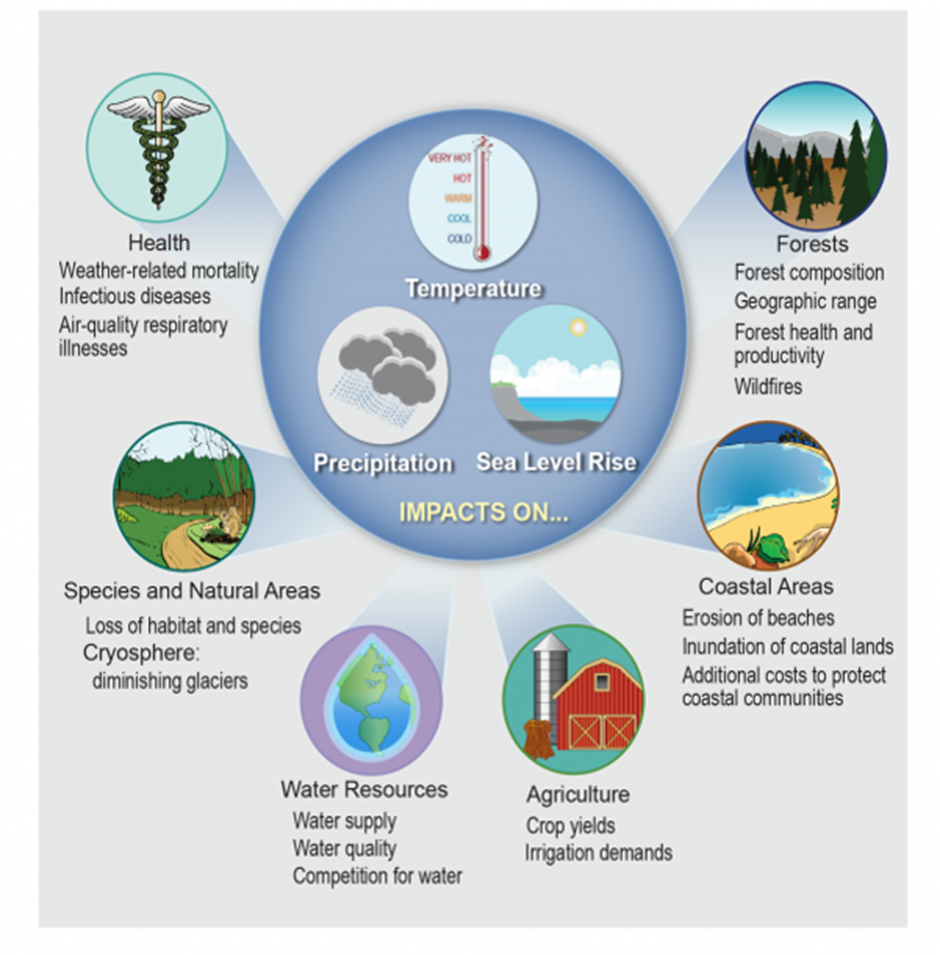 Verlies van Biodiversiteit
Gezondheids-problemen
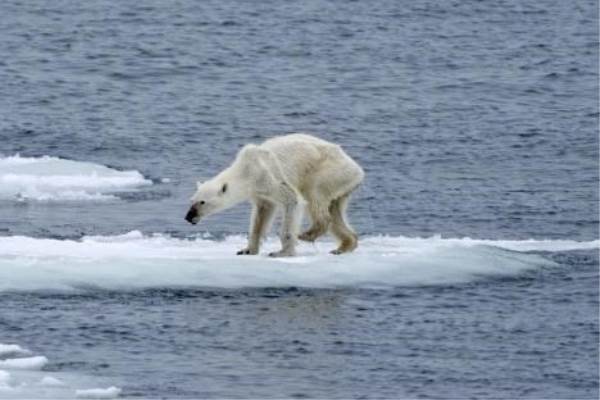 Uitstervende diersoorten
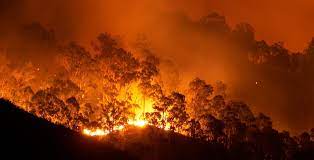 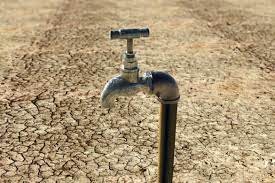 Natuurrampen
Mislukte oogsten
(drink)watertekorten
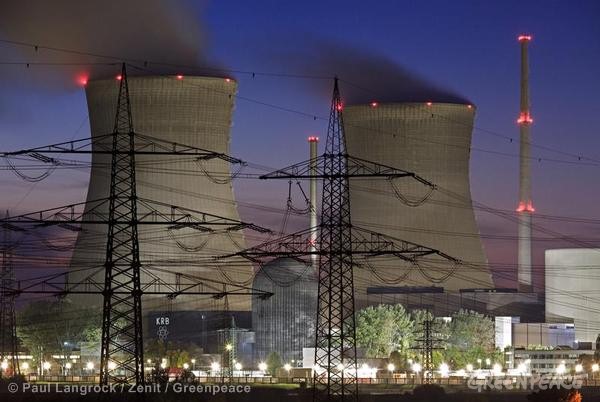 Wat is het probleem?
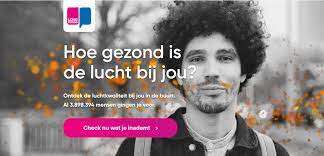 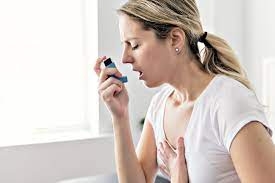 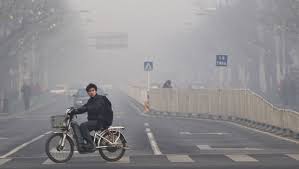 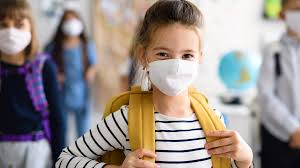 Energiebronnen In Nederland
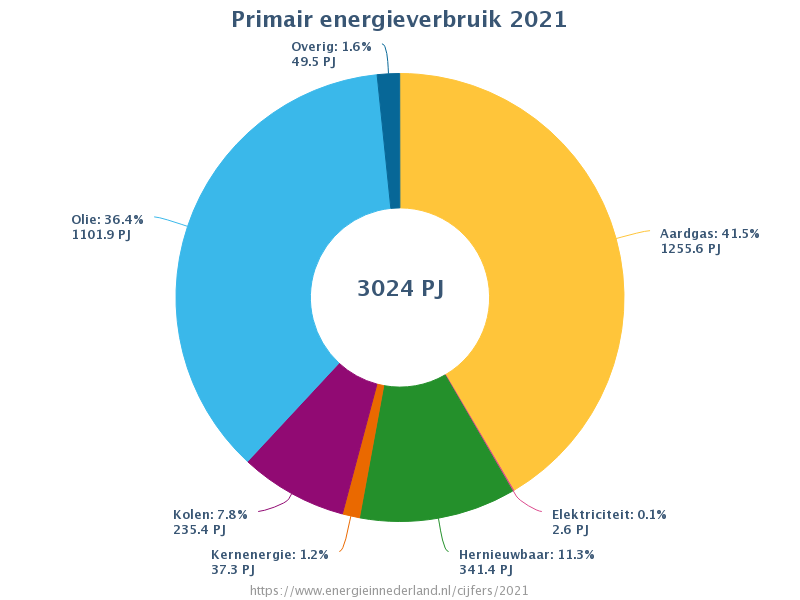 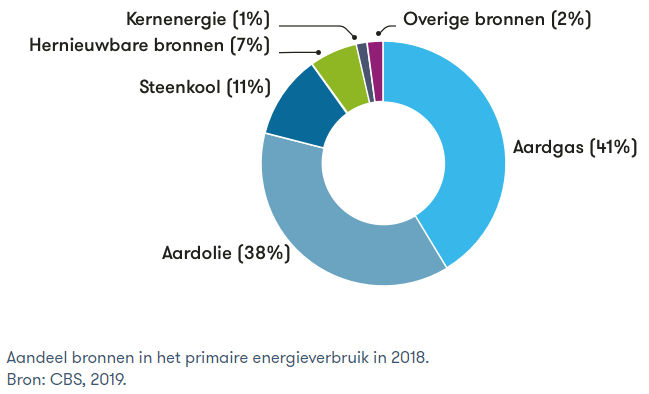 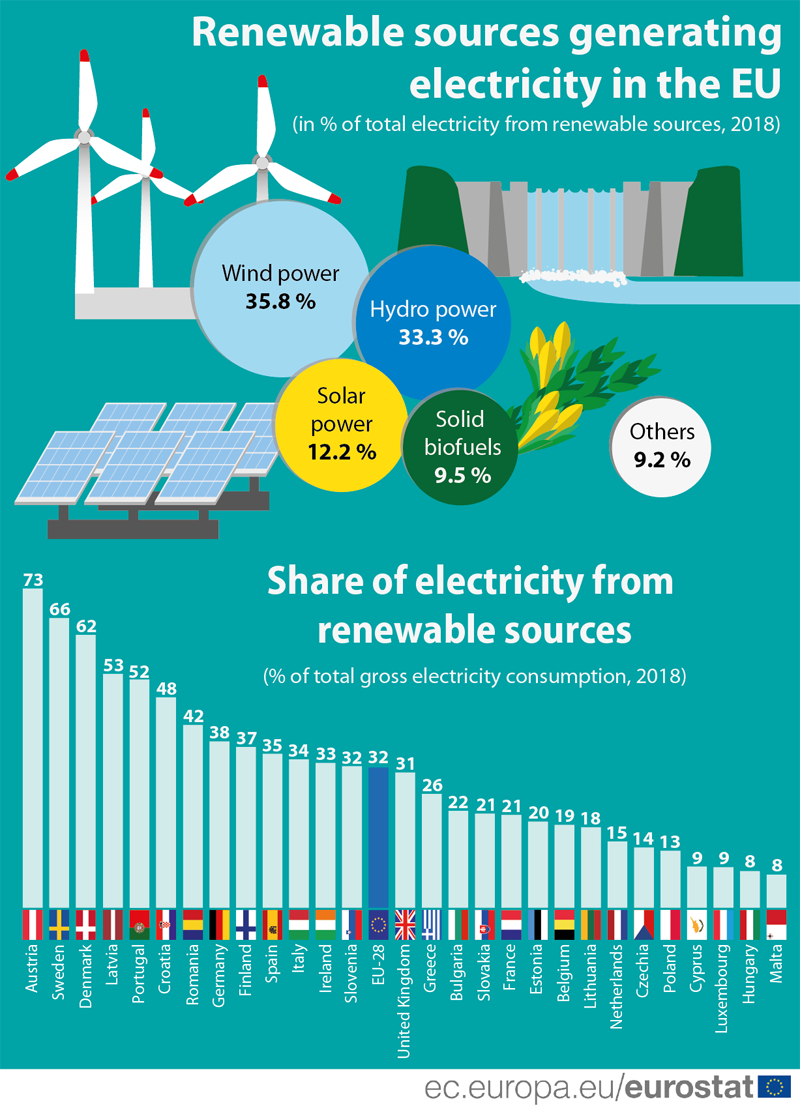 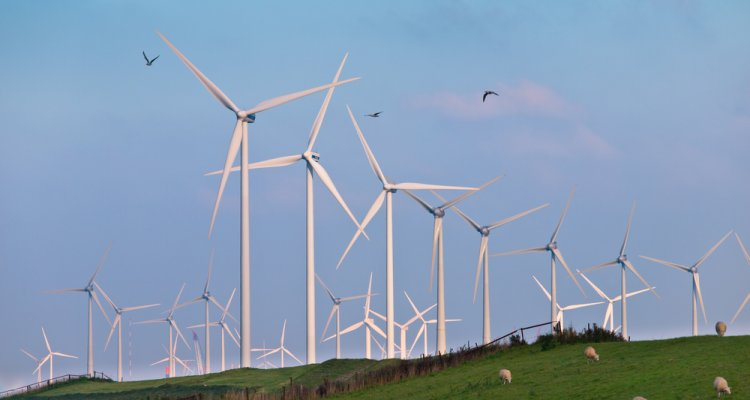 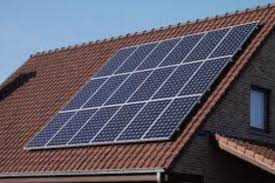 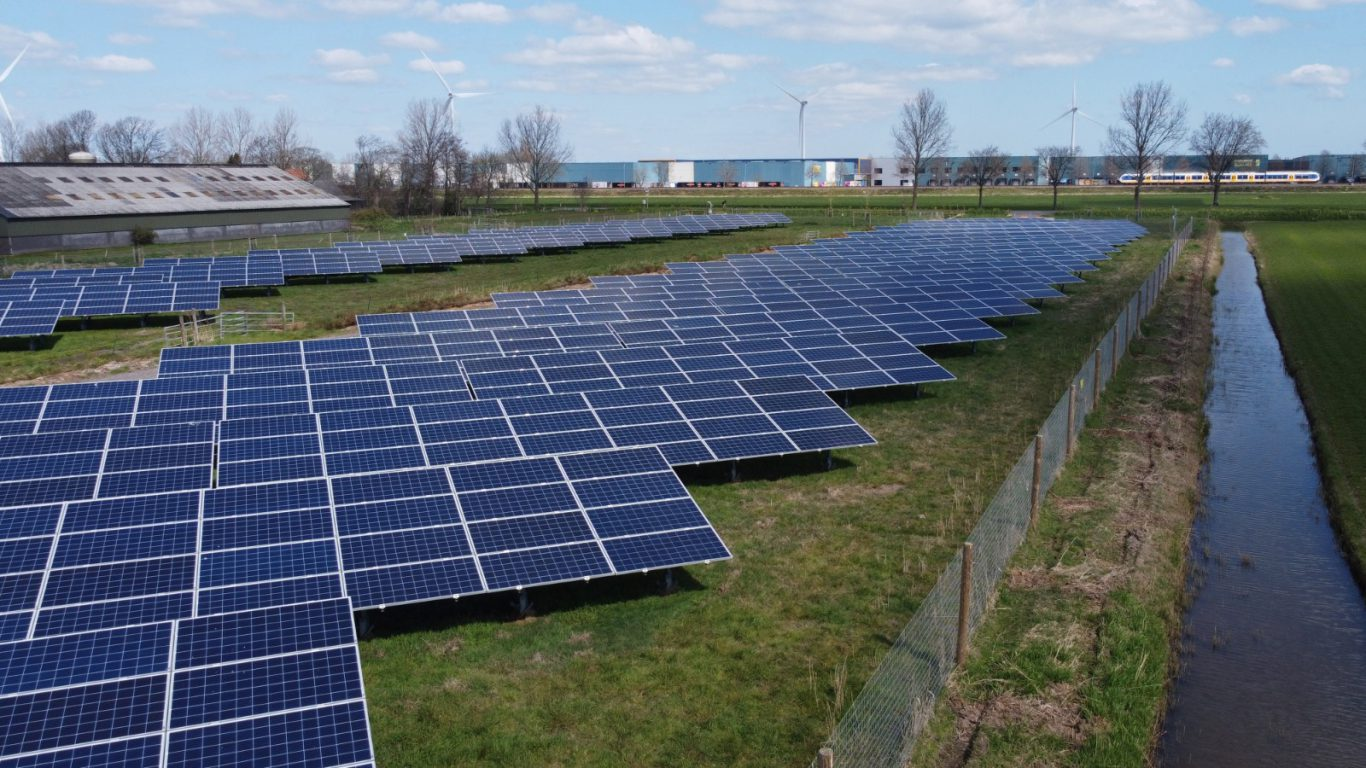 Zonnepanelen
ZonnepanelenEen voorbeeld van opbrengst Zonnepanelen in MEC DE Witte Schuur op 9 januari 2018
Zonnepanelen De Zonnepanelen zijn op 25 september 2014 geplaatst.  In welk jaar  en welke maand hebben de panelen het meest opgeleverd? Hoe  zou het kunnen?					Hoeveel kilo CO2 is per jaar bespaard?
Gemiddeld jaaropbrengst: ca. 4.988 kWh 
CO2-reductie: ca. 2,8 ton per jaar
Aan de slag